ClubRunner Tutorial
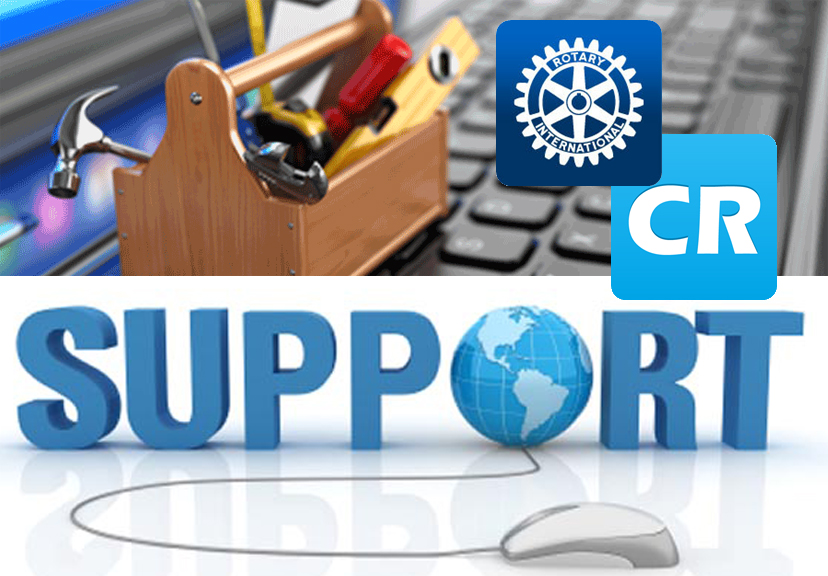 Rotary District 5050
ClubRunner
This Powerpoint and more have been uploaded  to the District 5050 ClubRunner Support  Site Page under the Public Image tab
www.district5050.org
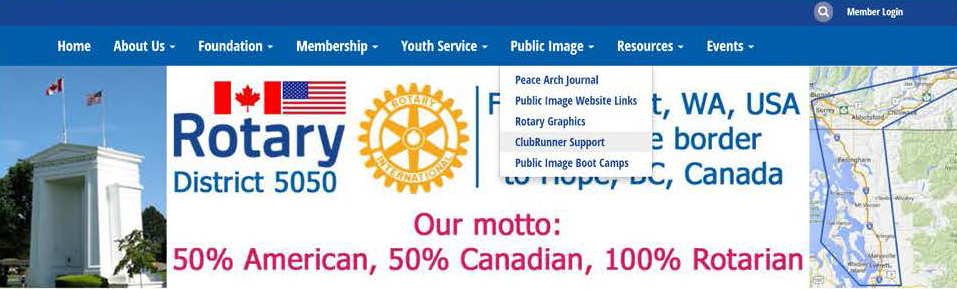 ClubRunner
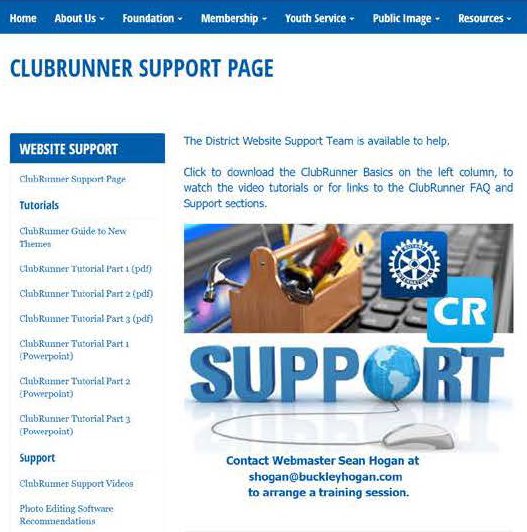 Tutorial download in both Powerpoint and Adobe Acrobat

ClubRunner support videos

Photo editing software

Links to content, resources and website
ClubRunner Tutorial
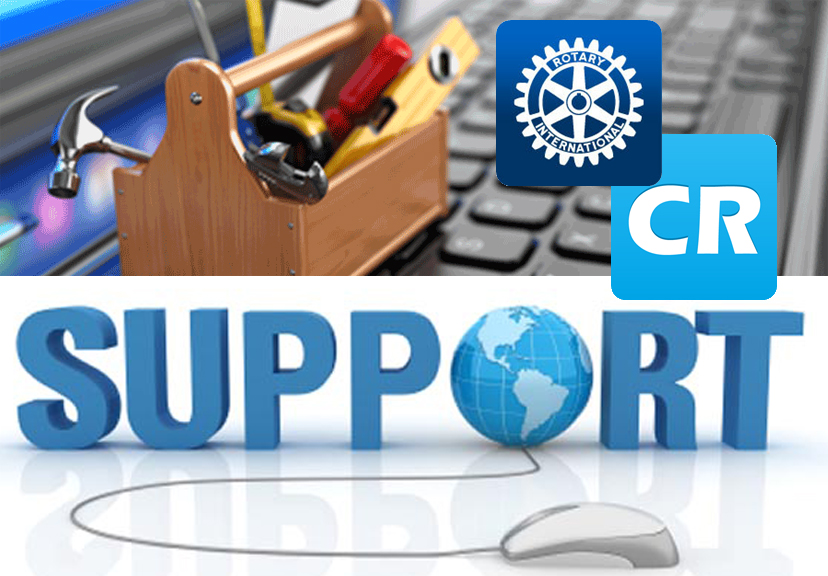 Log In:  Admin Page
ClubRunner Tutorial
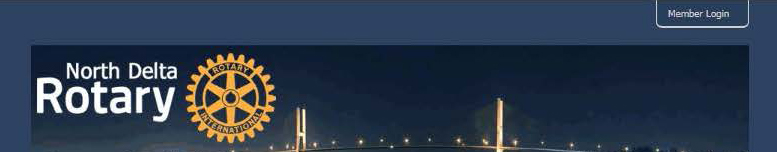 Login at top right of home page
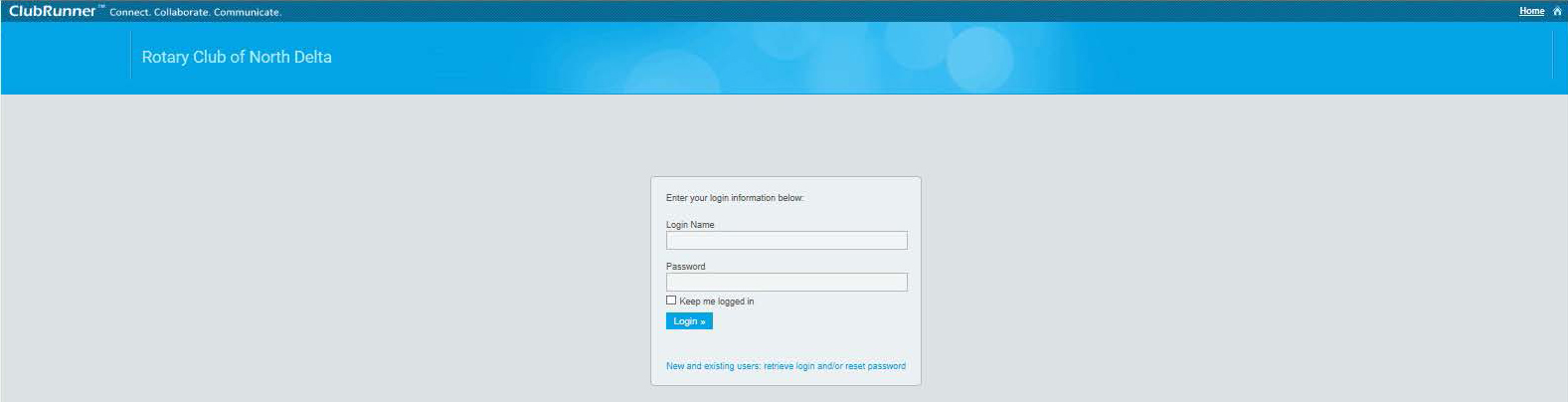 Returns to home page.  Click “Member Area”
Enter username and password
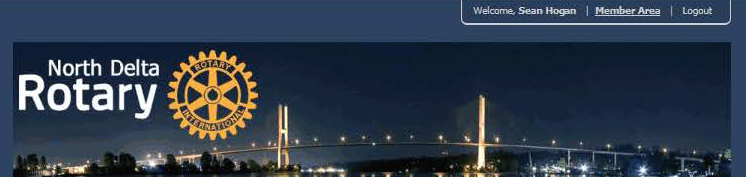 ClubRunner
Admin Page
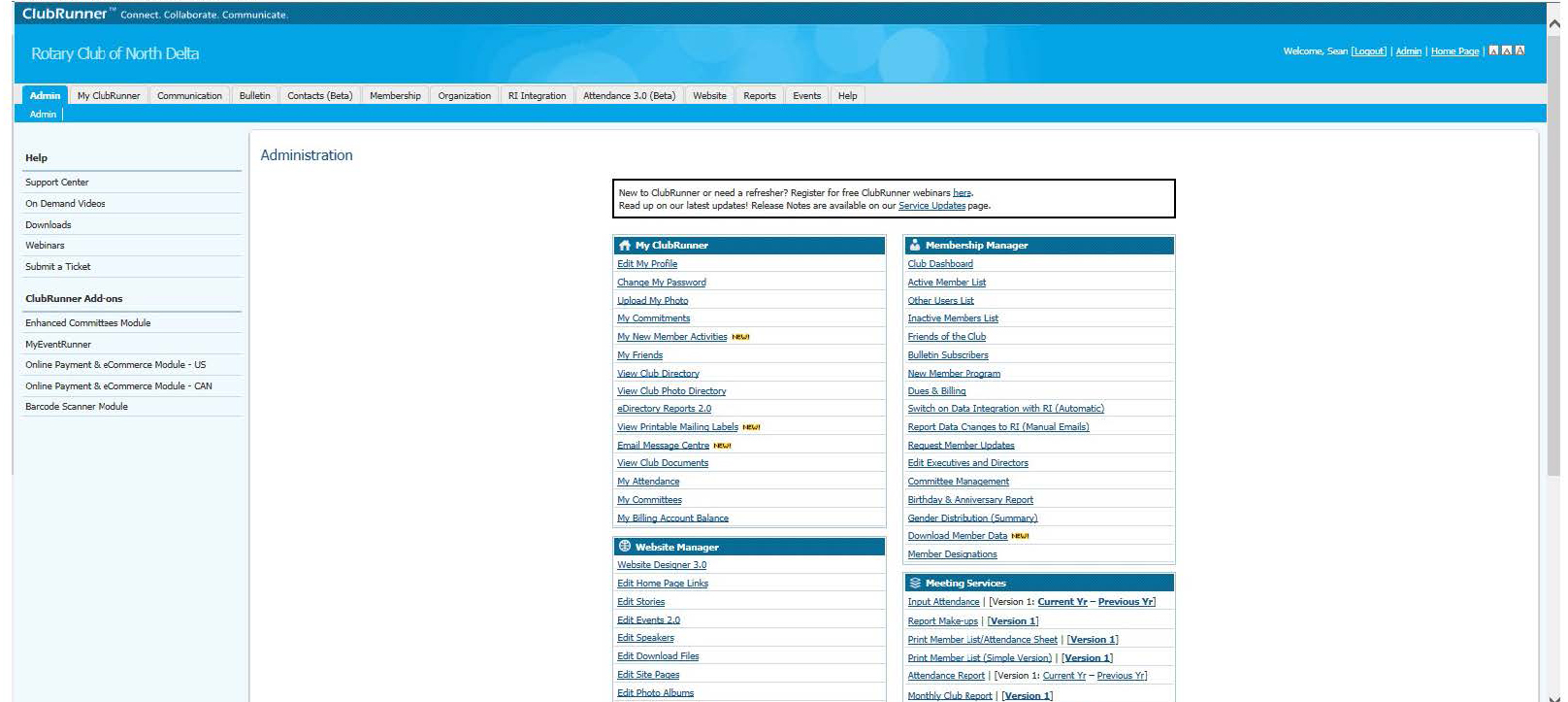 To return to Admin Page, click Admin on the menu, then click Admin again on the 
sub-menu
ClubRunner
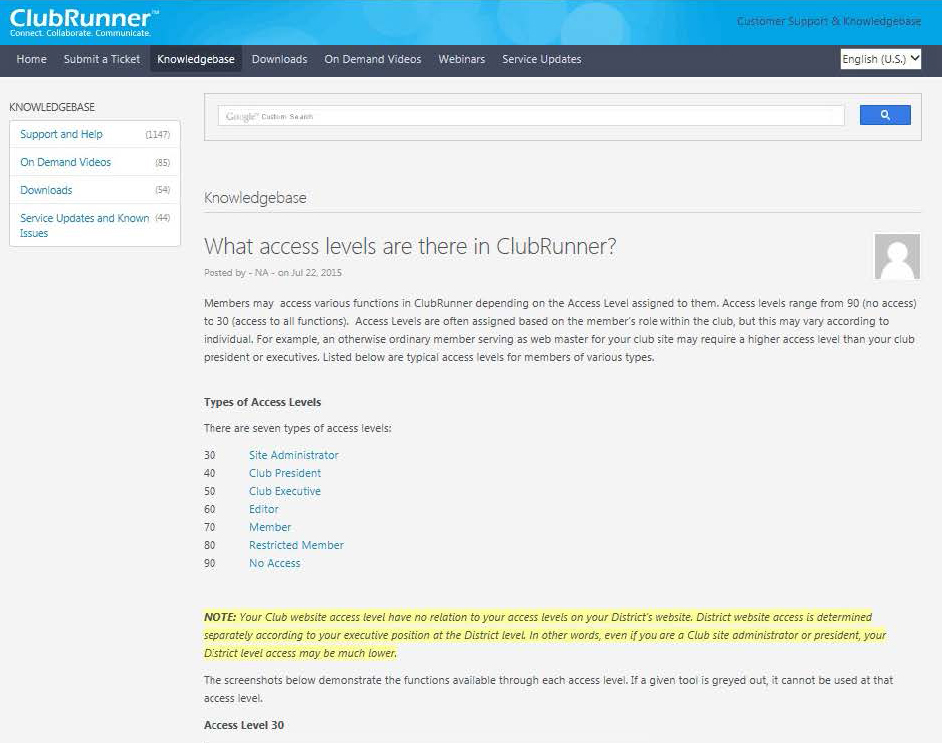 ClubRunner access levels
30 – full admin access
70 – limited access
(general membership)
ClubRunner
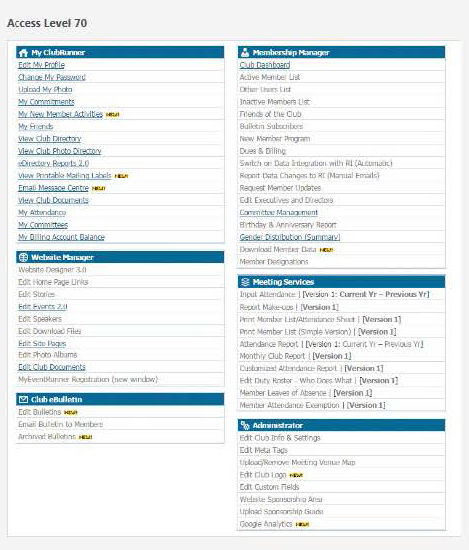 Access Level 70

Most items grayed out
ClubRunner
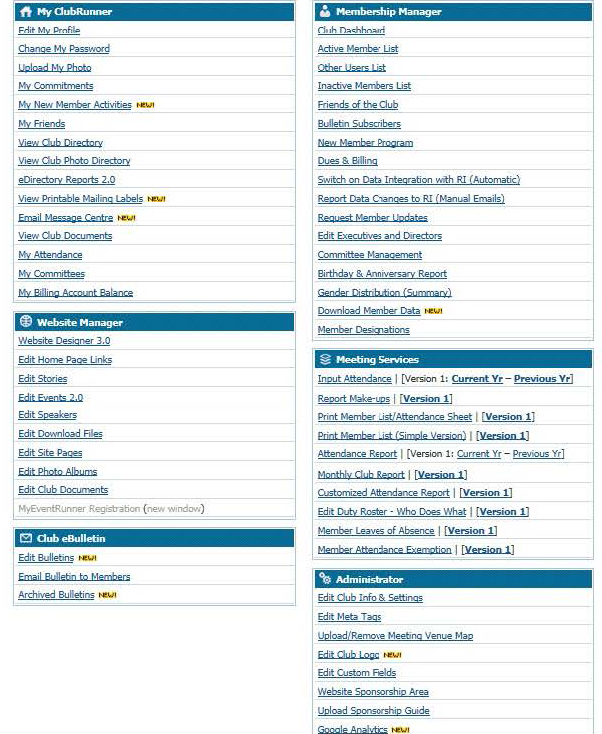 Access Level 30

All items active
ClubRunner
Active Member List
Change Access Level
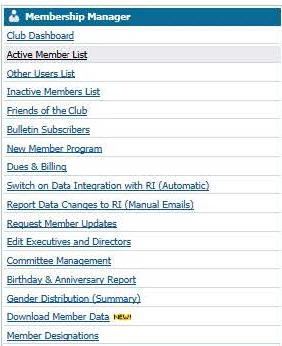 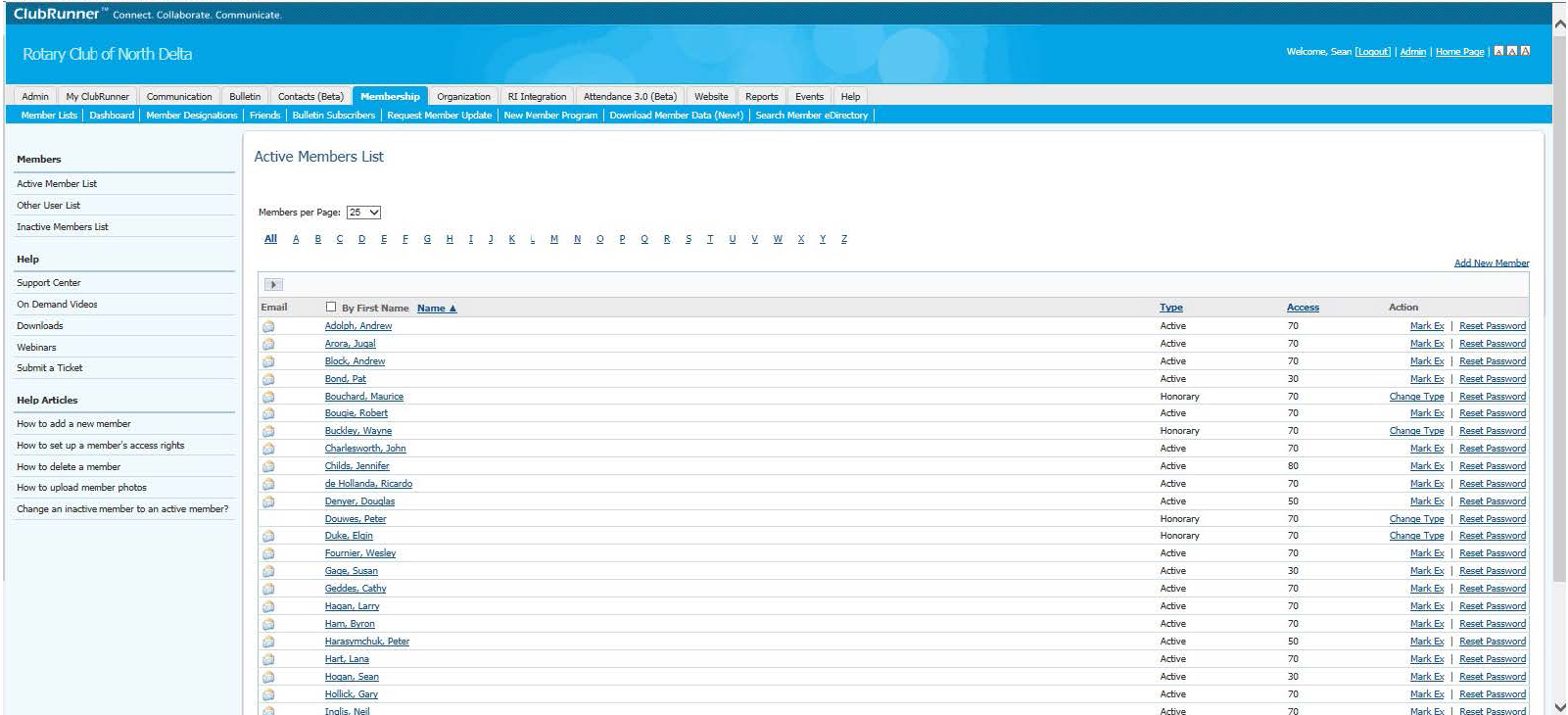 Click name
Current Access Level
ClubRunner
Member Profile
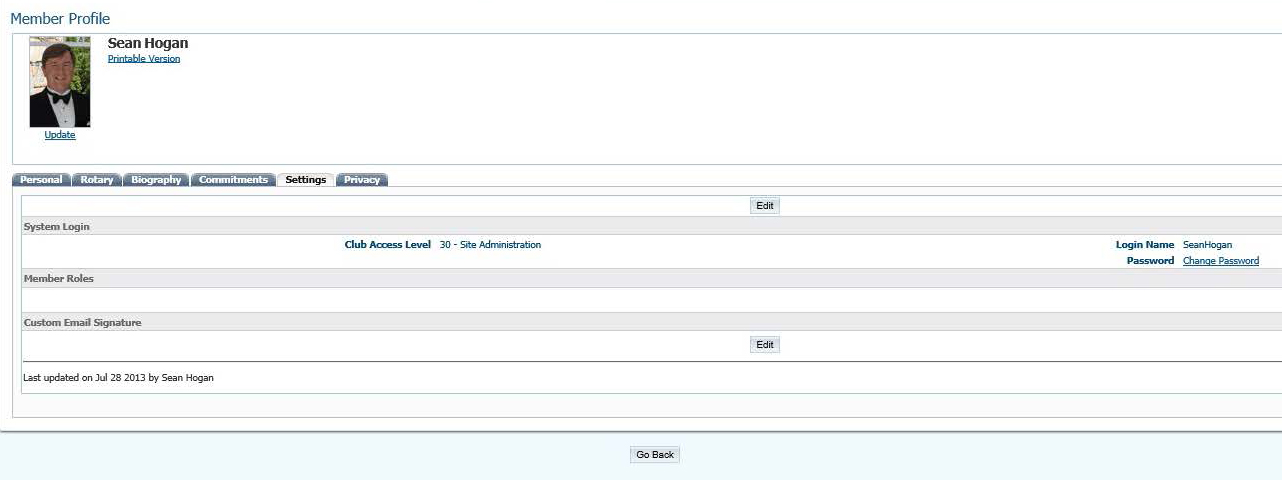 Choose settings tab
Edit button
ClubRunner
Member Profile
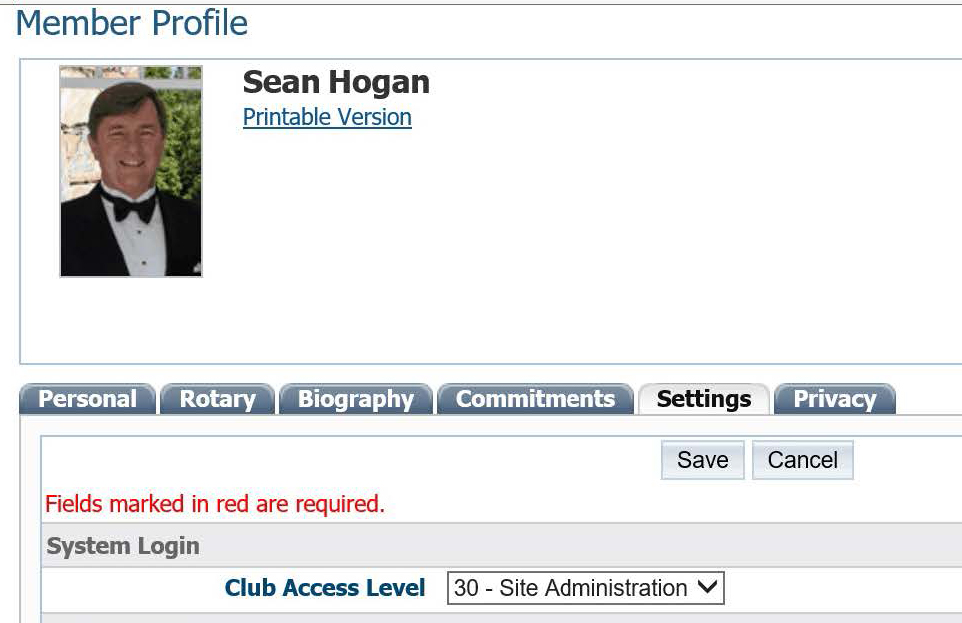 Change access level and save